«Пори року. Ознаки весни»
Мета: Систематизувати і узагальнити знання дітей про
      відмінні ознаки пір року. Формувати уявлення дітей
      про ознаки весняної пори року.  Розширити знання
     дітей про характерні особливості весняної пори року.
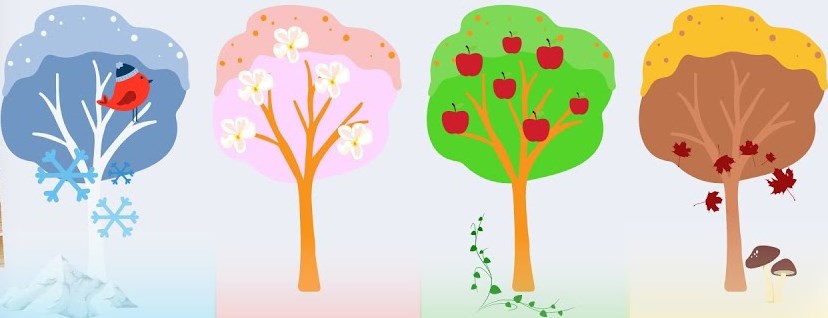 Підбери ознаки що відповідають весняній порі року
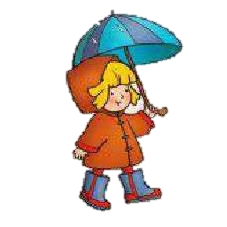 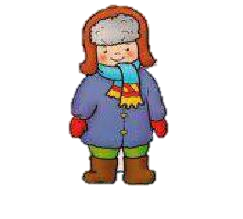 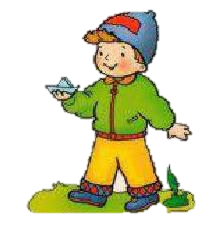 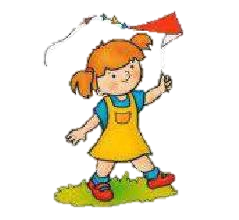 Підбери ознаки що відповідають весняній порі
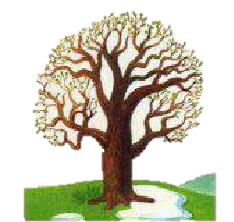 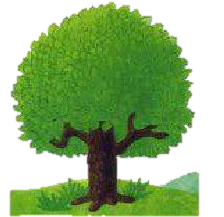 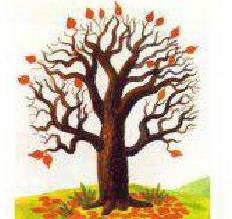 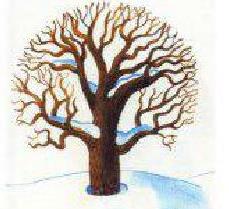 Підбери ознаки що відповідають весняній порі року
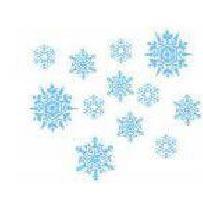 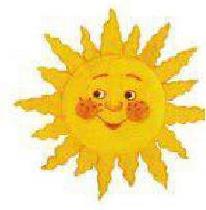 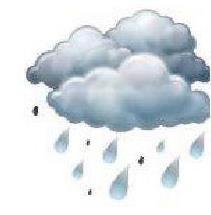 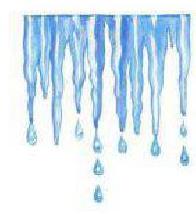 Підбери ознаки що відповідають весняній порі
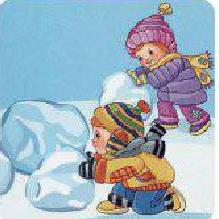 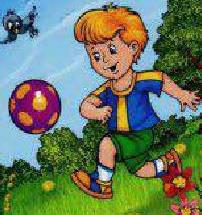 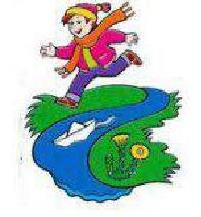 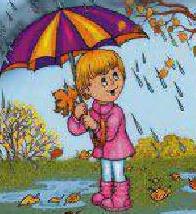 Підбери ознаки що відповідають весняній порі
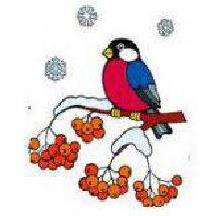 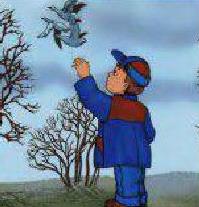 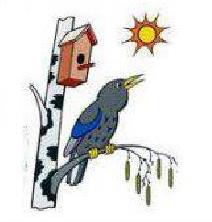 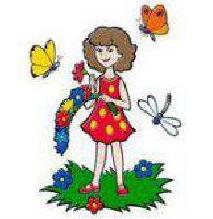